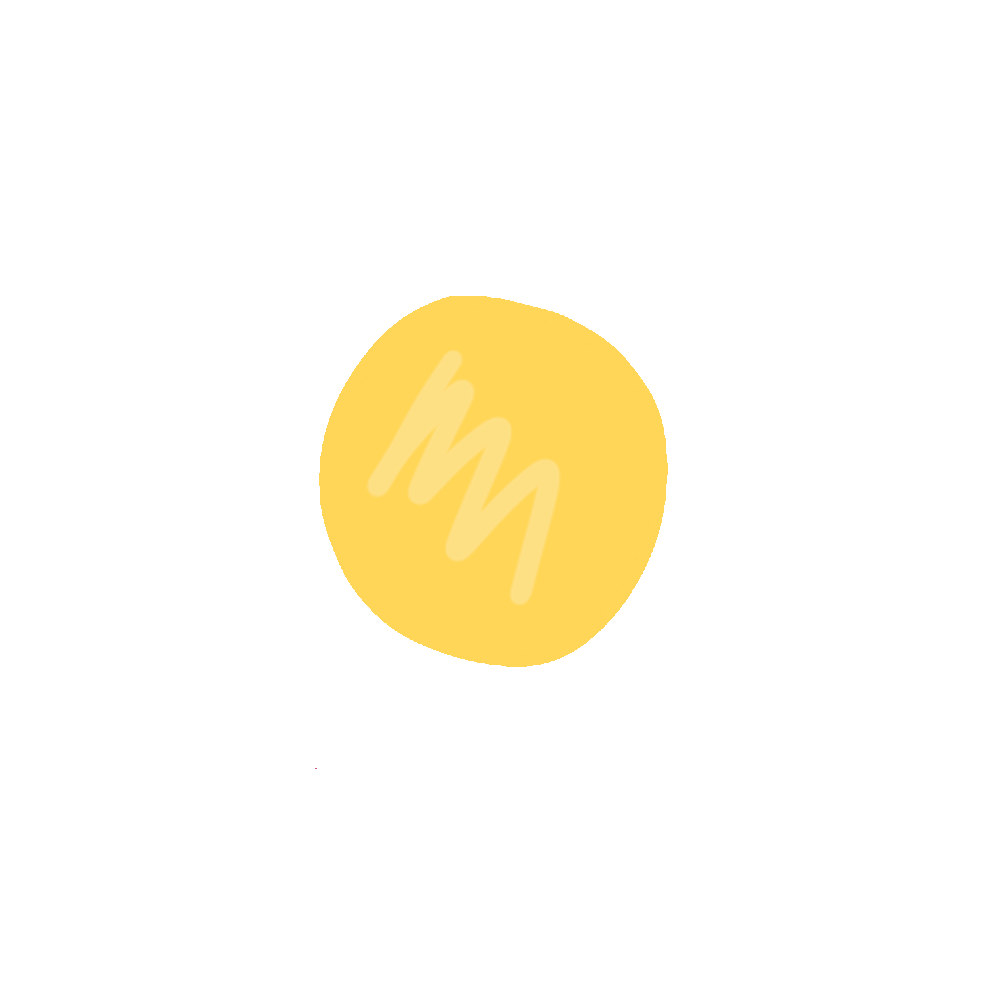 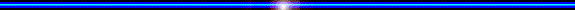 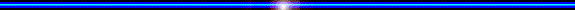 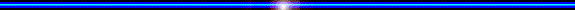 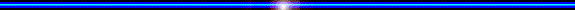 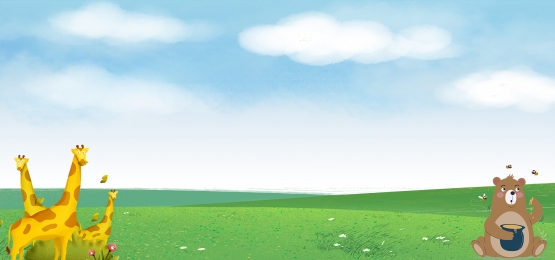 PHÒNG GIÁO DỤC VÀ ĐÀO TẠO HUYỆN KIM BẢNG
TRƯỜNG MẦM NON THỊ TRẤN BA SAO
Lĩnh vực:  Phát triển ngôn ngữ
                         Hoạt động: Làm quen với tác phẩm văn học
                         Đề tài: Truyện “Đôi bạn tốt”
                         Người thực hiện: Nguyễn Thanh Loan
                         Đối tượng: Trẻ 3 - 4 tuổi
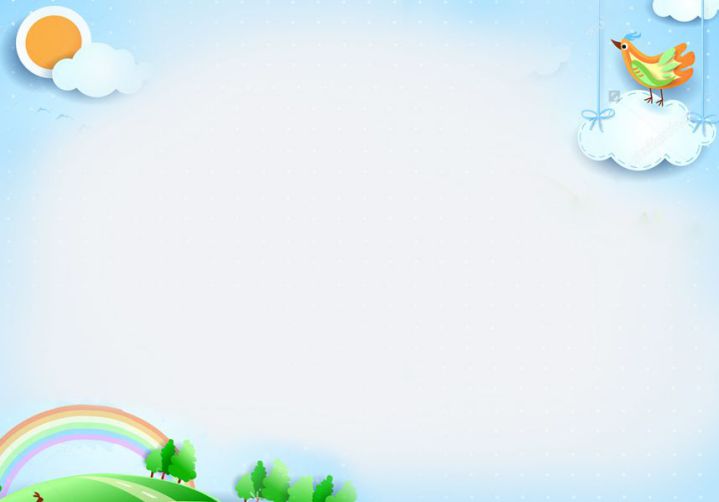 Hoạt động 1: 
Ổn định tổ chức, gây hứng thú
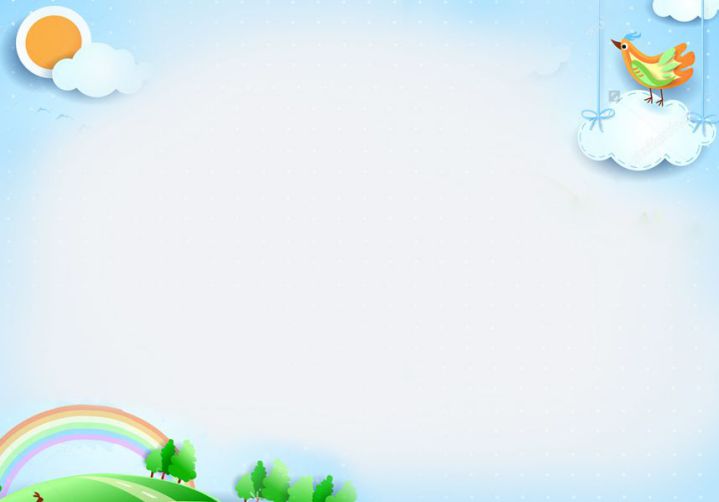 Hoạt động 1: 
Ổn định tổ chức, 
gây hứng thú
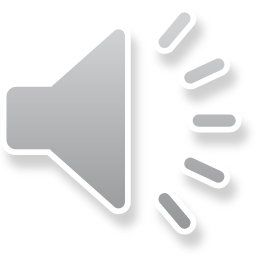 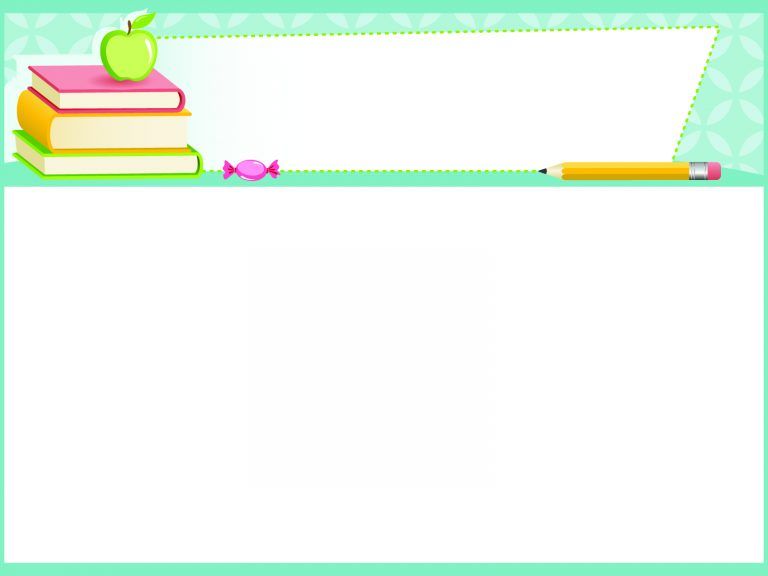 Hoạt động 2: Kể chuyện
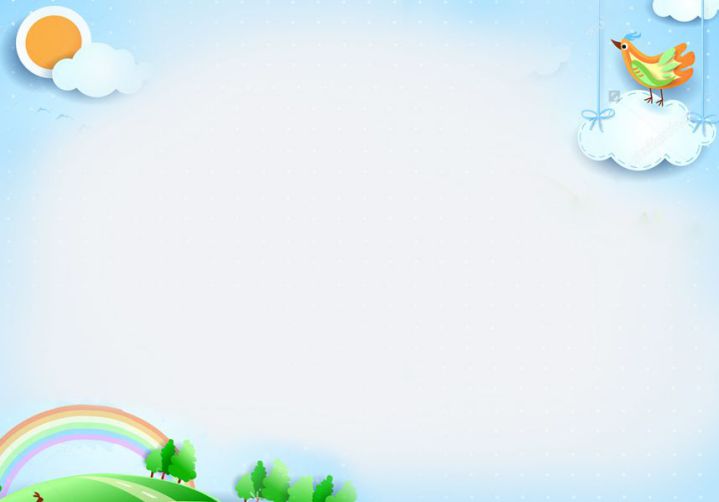 Cô vừa kể cho các con nghe câu truyện gì?
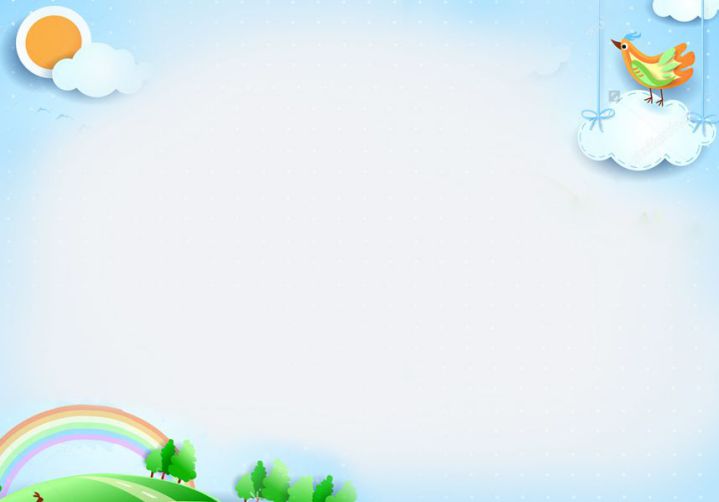 Đàm thoại, trích dẫn
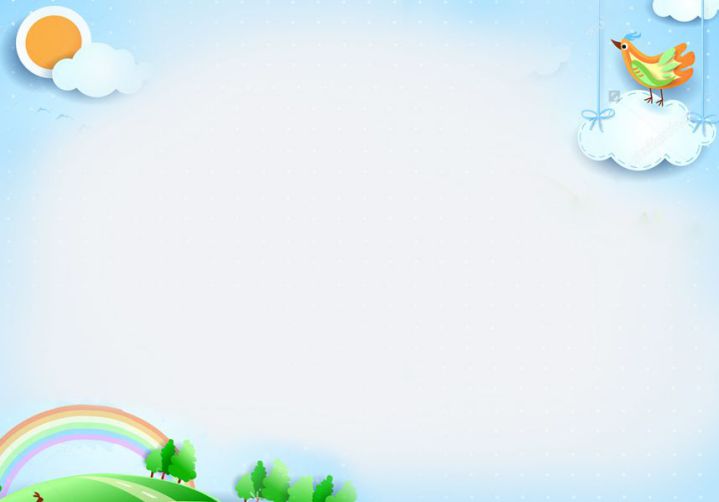 Trong câu truyện có những nhân vật nào?
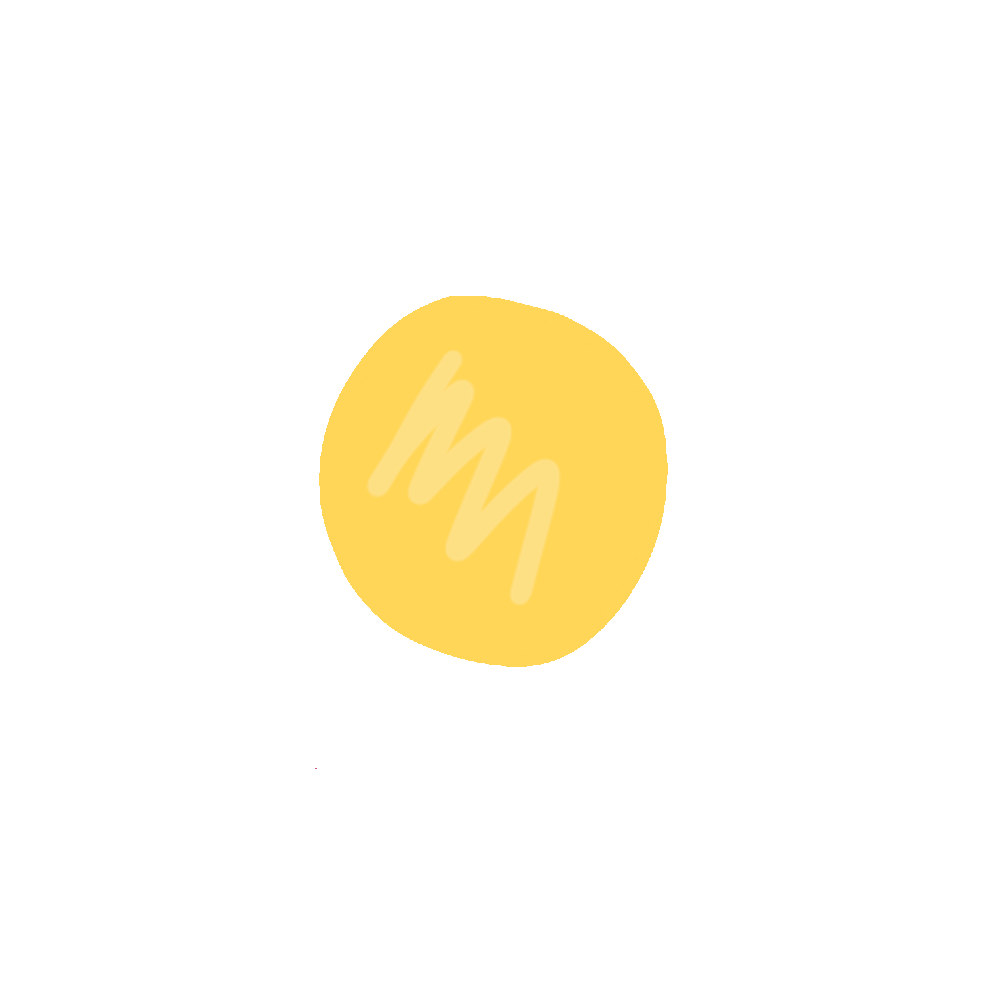 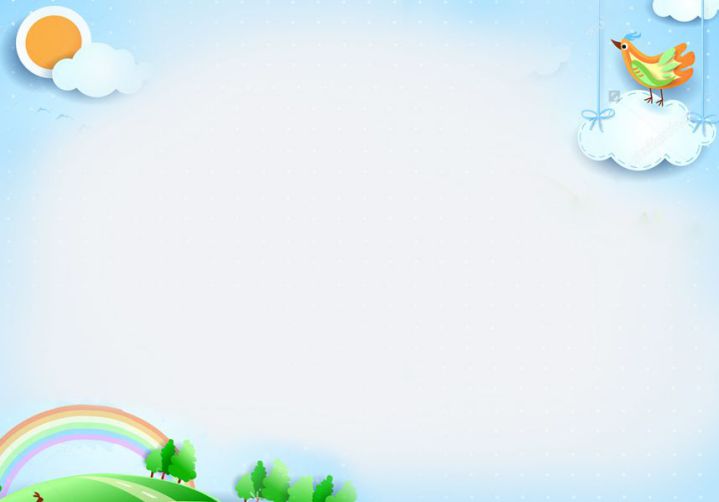 Vịt mẹ gửi vịt con ở nhà ai?
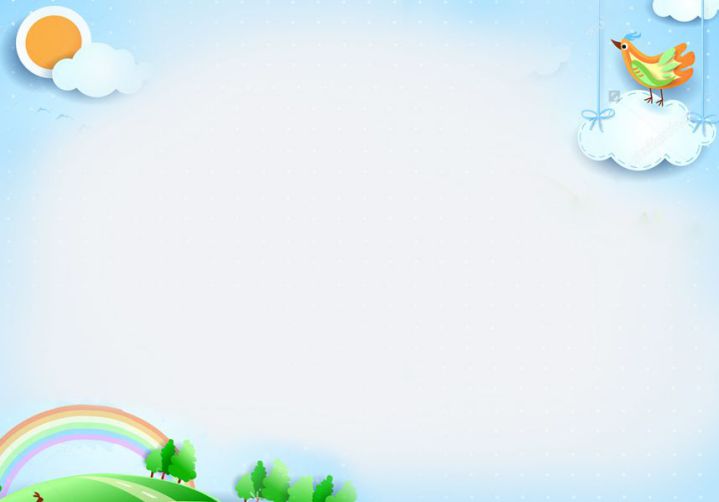 Gà con xin phép mẹ dẫn vịt con ra vườn làm gì?
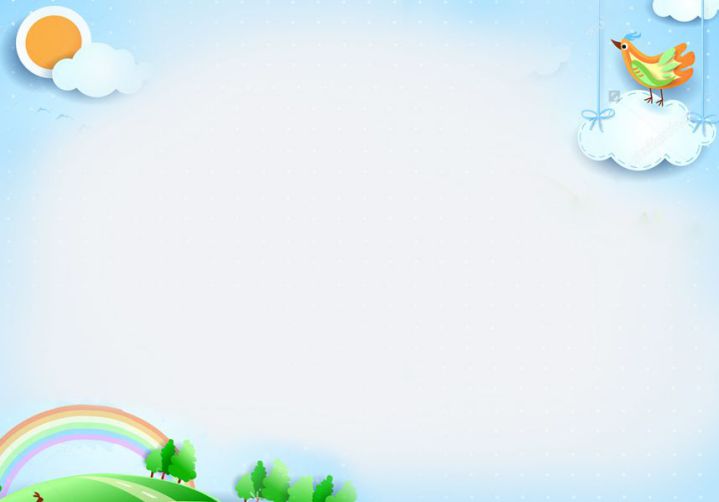 Vì sao vịt con không bới được giun?
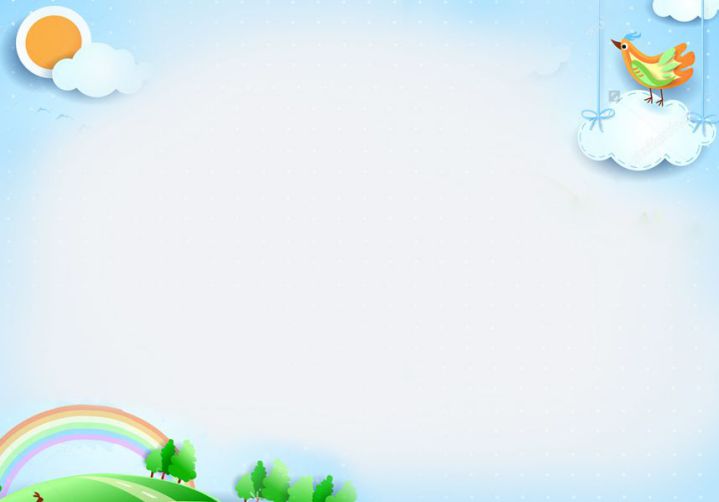 Gà con đã nói gì để vịt con buồn?
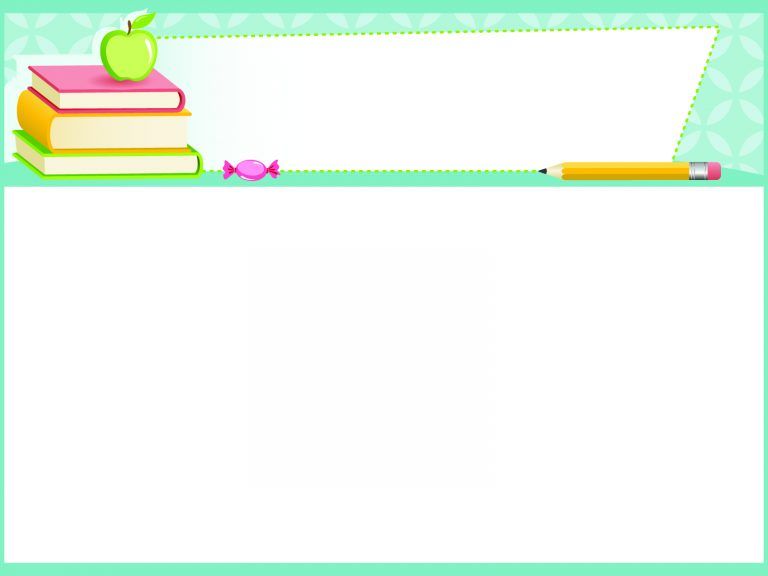 Có con gì đã đến bắt gà con?
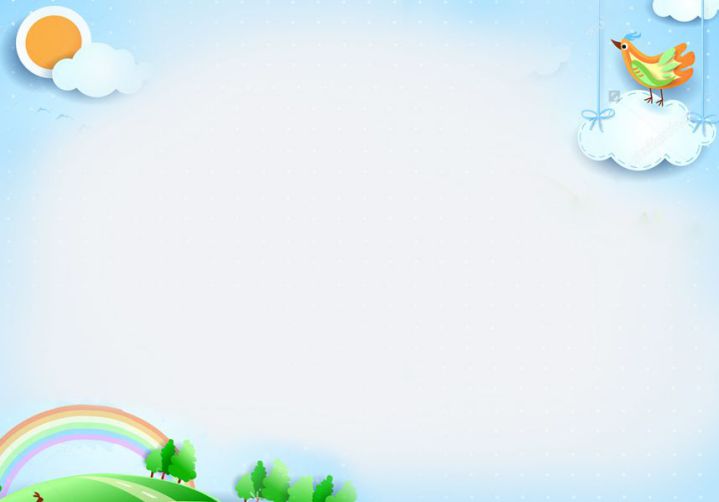 Vịt con đã cứu gà con bằng cách nào?
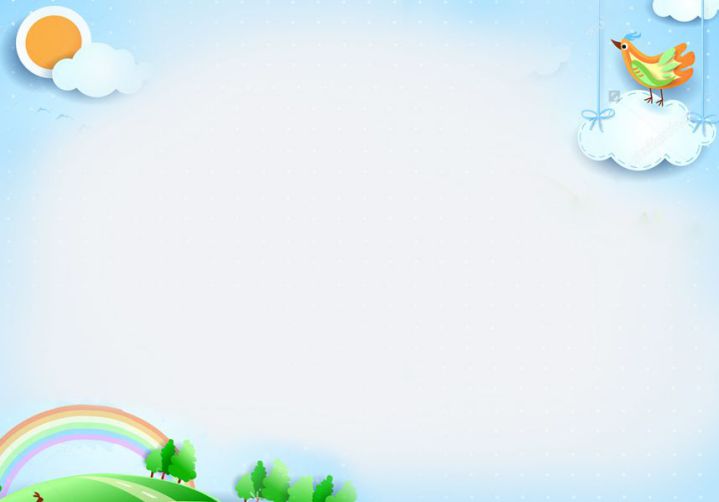 Trong câu truyện con thích nhân vật nào? Vì sao?
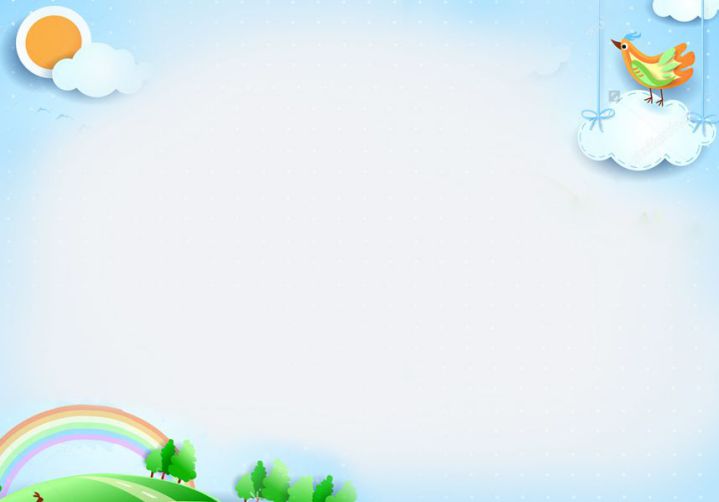 Vận động “Đàn vịt con”
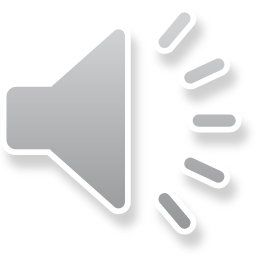 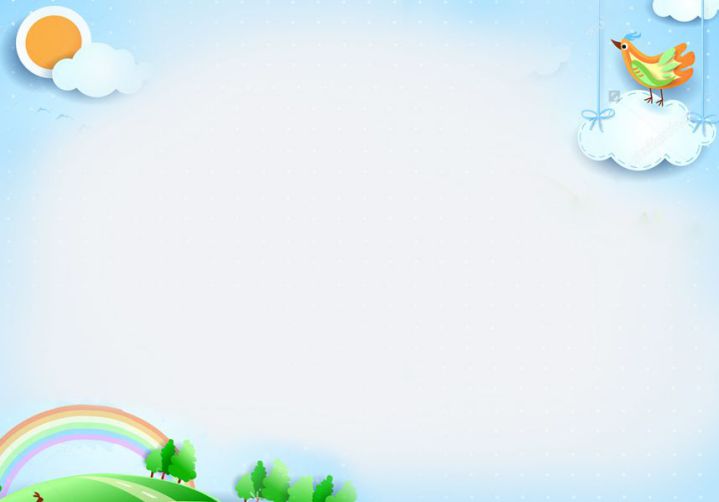 Kể truyện với sân khấu rối
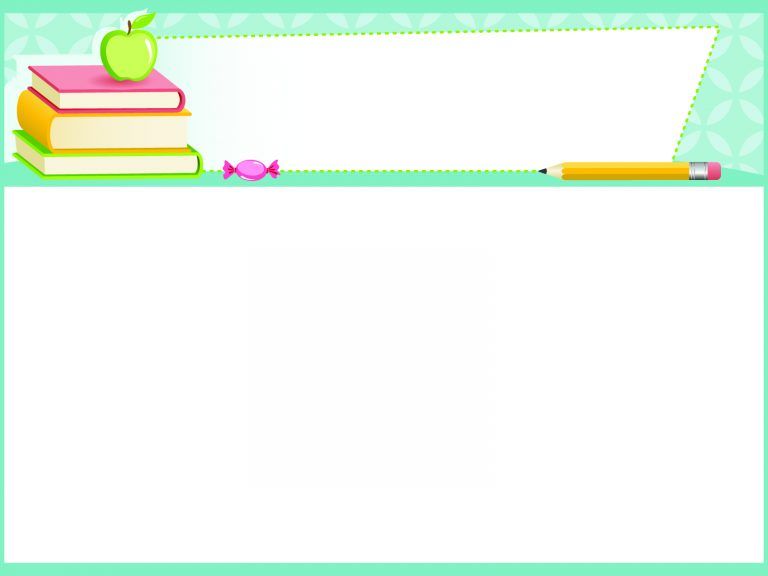 Hoạt động 3: Trò chơi 
“Tìm nhanh chọn đúng”
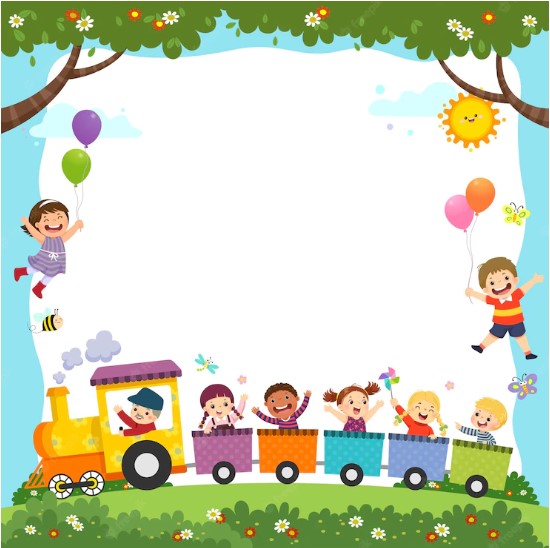 Chúc hội thi thành công tốt đẹp!
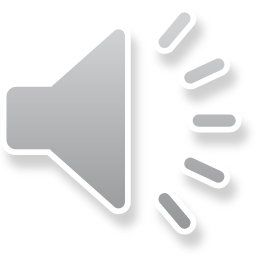